Всероссийский конкурс  «Недаром помнит вся Россия»
Презентация к историческому вечеру 
« Уж постоим мы головою за Родину свою»
Нестерова Марина Георгиевна
Балейский филиал ГОУ СПО «Читинский педагогический колледж»
Светлая память героям Отечественной войны 1812 года
На  рассвете 12 июня 1812 года великая армия Наполеона вторглась в пределы России.
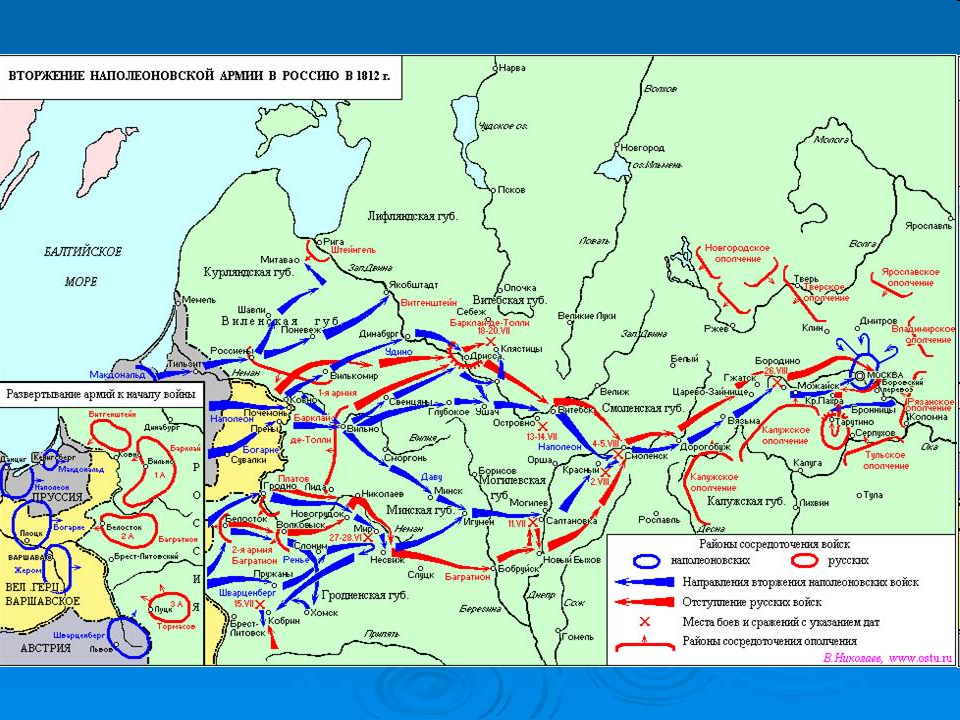 « Если я возьму  Киев, я возьму Россию за ноги; если овладею Петербургом,  я возьму ее за голову, 
но заняв Москву, я поражу ее в самое сердце»
« У всякого народа своя история, а в истории свои критические моменты, по которым можно судить о силе и величии его духа…» В. Г. Белинский.
Раздался звук трубы военной.
 Гремит сквозь бури бранный гром…
Теперь ли нам дремать в покое,  
России верные сыны?!
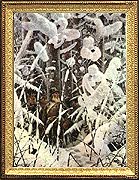 «Дубина народной войны поднималась,
Опускалась и гвоздила французов до тех пор, 
Пока не погибло все нашествие» Л.Н. Толстой
Василий Васильевич Верещагин                                                             «Не замай! - Дай подойти!»
М. И. Кутузов на Бородинском поле.Художник С. Герасимов.   1952 г.
И вот нашли большое поле:
Есть разгуляться,  где на воле!
Построили редут.
У наших ушки на макушке!
Чуть утро осветило пушки
И леса синие верхушки-
Французы тут как тут…
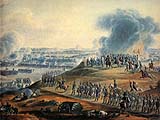 Ну ж был денек! Сквозь дым летучий
Французы двинулись как тучи,
И все на наш редут.
Уланы с пестрыми значками, 
Драгуны с конскими хвостами.
Все промелькнуло межу нами.
Все побывали тут.
Бородинское сражение 26 августа 1812 г.Акварель неизвестного художника.1-я четверть XIXв.  Фрагмент.
Совет в Филях.   « С  потерей Москвы еще не потеряна Россия.
  Но коль уничтожится армия, погибли Москва и Россия…  Властью, данной мне государем и Отечеством, повелеваю, повелеваю отступление».
Франц Алексеевич Рубо   (1856-1928)
В 1912 году, в честь 100-летия Отечественной войны,
художник создал замечательную панораму «Бородинская битва»
Командный пункт генерала Д.С. Дохтурова. 1912 г.
Гвардейские полки отражают атаки французской кавалерии. 1912 г.
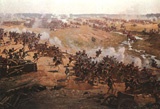 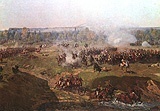 Атака саксонских кирасир. 1912 г.
Командный пункт Наполеона. 1912 г.
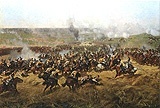 Кавалерийский бой во ржи. 1912 г.
«Верещагин - явление, высоко поднимающее дух русского    человека».   И.Н. Крамской
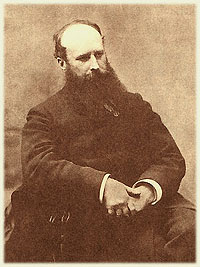 Всю жизнь любил он рисовать войну.Беззвездной ночью наскочив на мину,Он вместе с кораблем пошел ко дну,Не дописав последнюю картину...
К. Симонов
В.В. ВерещагинНаполеон I на Бородинских высотах
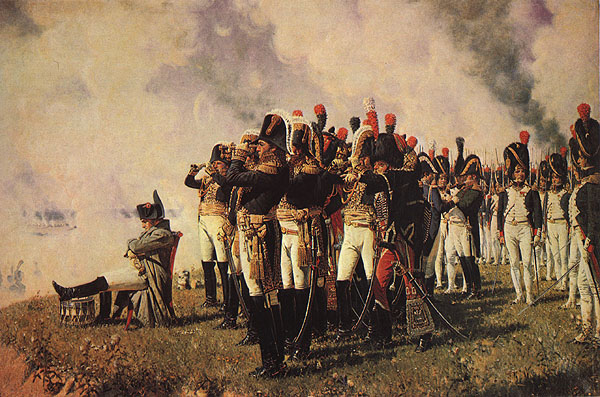 В.В. Верещагин Перед Москвой - ожидание депутации бояр.
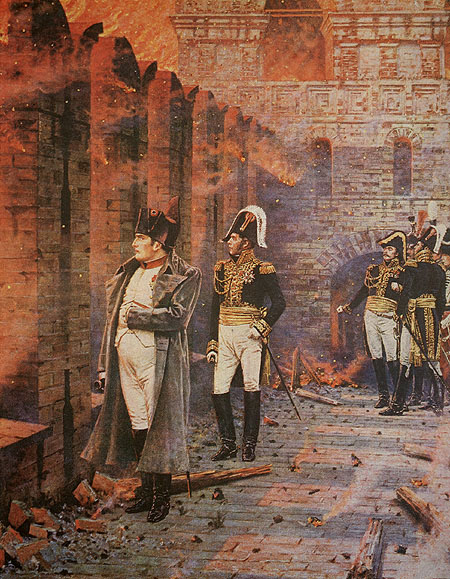 В.В.ВерещагинВ Кремле - пожар!
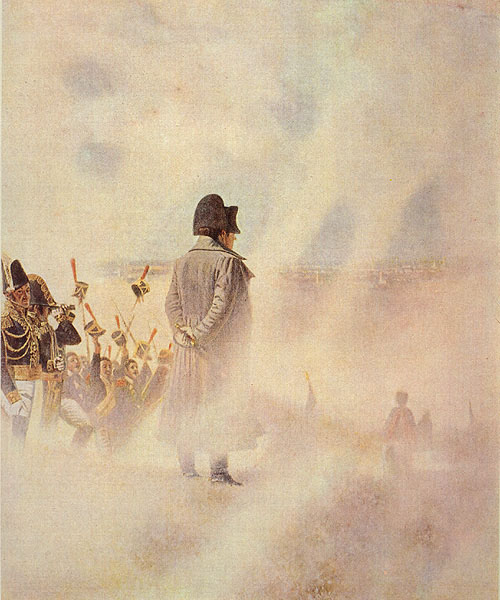 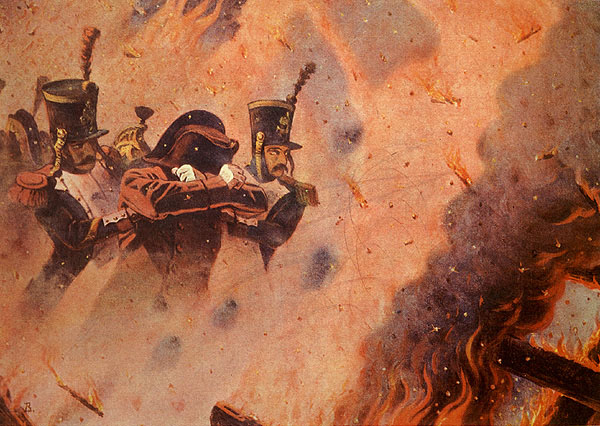 «Нет, не пошла Москва мояК нему с повинной головою!..Не праздник, не приемный дар —Она готовила пожарНетерпеливому герою»...А.С. Пушкин
В.В. Верещагин 
Сквозь пожар!
В.В. ВерещагинВ Успенском соборе
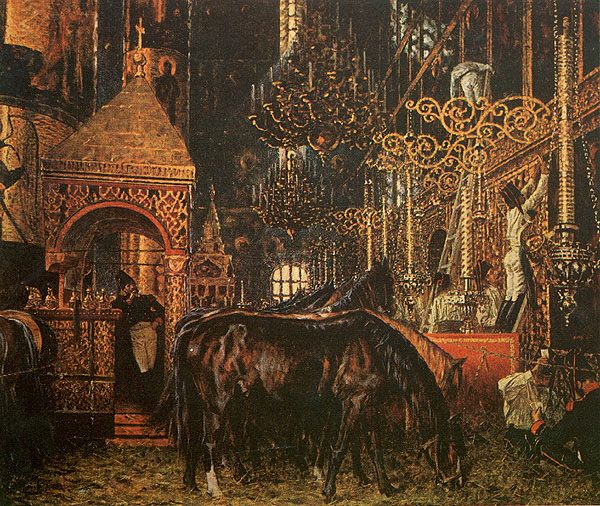 Ночной привал Великой армии В.В. Верещагин
Храм  Христа Спасителя -  Храм  Победы.
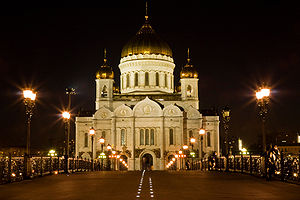 Заложен 23 сентября 1839г.
26 мая 1883 г.  состоялось освящение храма. Архитектор Константин Тон.
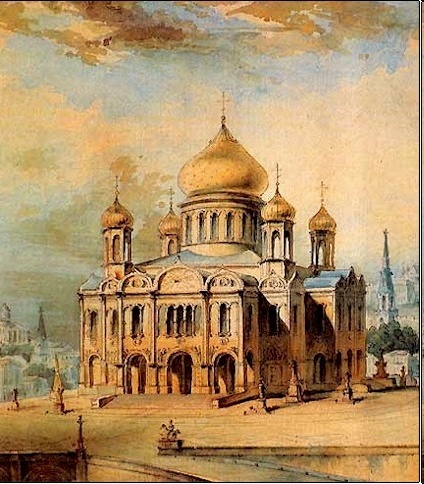 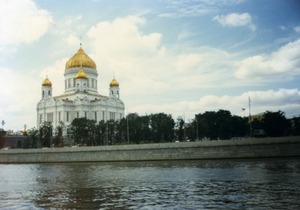 5 декабря  1931 году храм был взорван.
Отстроен на прежнем месте в 1994 – 1997 гг.
«Я счастлив, предводительствуя русскими.
 Но  какой полководец не поражал врагов, подобно мне, с сим мужественным народом!»   М. И. Кутузов
«Славный год сей минул, но не пройдут и не умолкнут содеянные 
 в нем громкие дела и подвиги наши; 
Потомство сохранит их а памяти своей.
Вы  кровию своей  спасли Отечество.
Храбрые и победоносные войска!
Каждый из вас есть спаситель Отечества. 
Россия приветствует вас сим именем»
                                        М. И. Кутузов
Источники:
                         Данилевский Г. П. Сожженная Москва.
      Лермонтов М. Ю. Бородино

                     http ://  www.1812 panorama.ru/
Images .yandex.ru